PHY 745 Group Theory
11-11:50 AM  MWF  Olin 102

Plan for Lecture 12:

Continuous groups, their representations, and the great orthogonality theorem
Reading: Eric Carlson’s lecture notes
Additional reference:   Eugene Wigner, Group Theory
Importance of commutation relations
Integral relations
2/8/2017
PHY 745  Spring 2017 -- Lecture 12
1
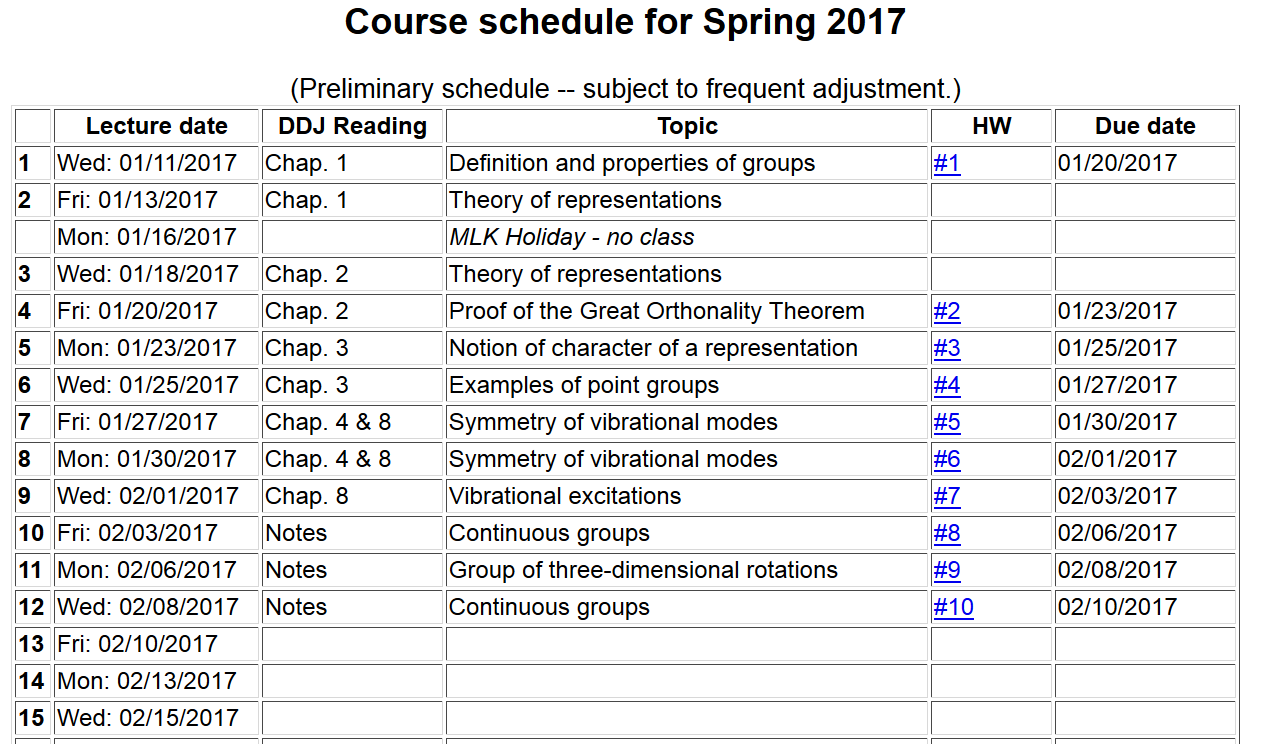 2/8/2017
PHY 745  Spring 2017 -- Lecture 12
2
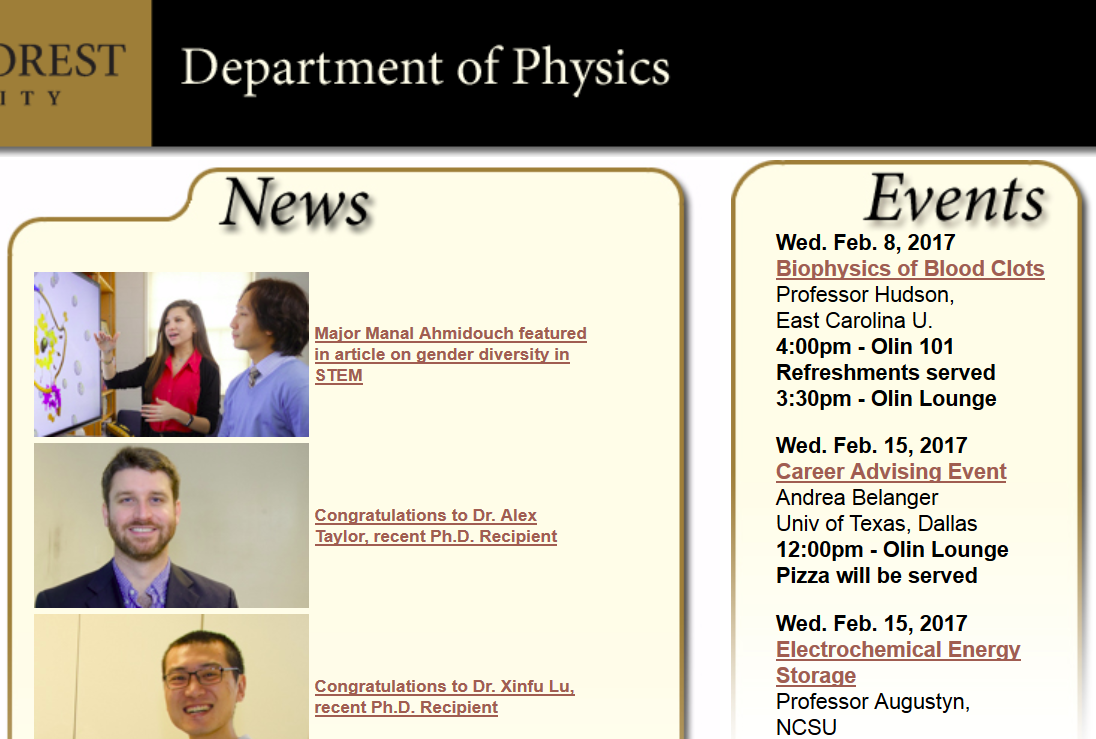 2/8/2017
PHY 745  Spring 2017 -- Lecture 12
3
Group structure of SO(3) and SU(2)
2/8/2017
PHY 745  Spring 2017 -- Lecture 12
4
Group structure of SO(3) and SU(2)
2/8/2017
PHY 745  Spring 2017 -- Lecture 12
5
2/8/2017
PHY 745  Spring 2017 -- Lecture 12
6
2/8/2017
PHY 745  Spring 2017 -- Lecture 12
7
Now consider the great orthogonality theorem:
2/8/2017
PHY 745  Spring 2017 -- Lecture 12
8
Procedure for carrying out integration over group elements
2/8/2017
PHY 745  Spring 2017 -- Lecture 12
9
Analysis of continuum properties of continuous groups, following notes of Professor Eric Carlson.
2/8/2017
PHY 745  Spring 2017 -- Lecture 12
10
Some details from Professor Carlson’s Notes:
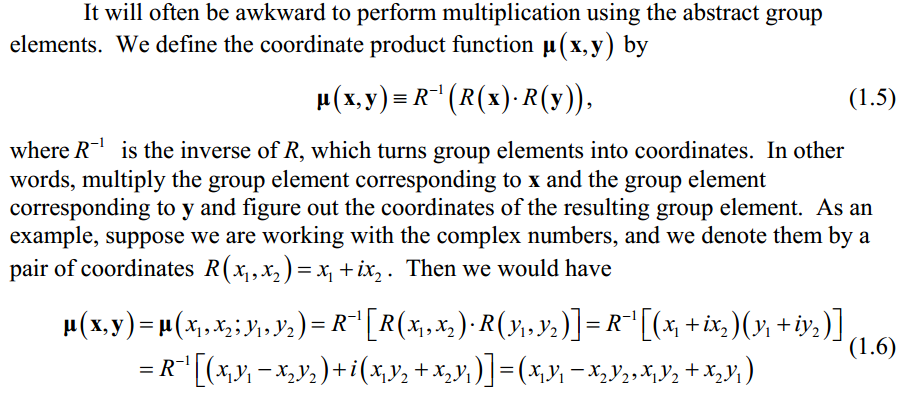 2/8/2017
PHY 745  Spring 2017 -- Lecture 12
11
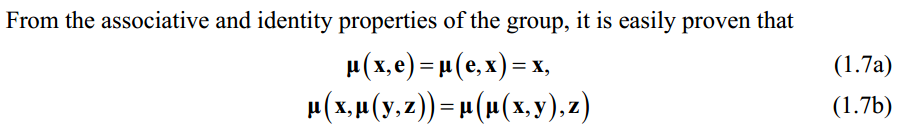 Use of measure function to perform needed integrals
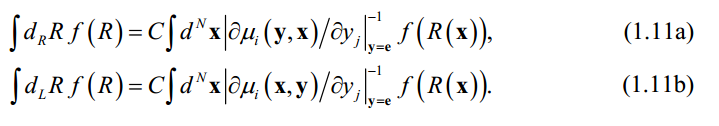 Jacobian for left or right measures
Normalization constant
2/8/2017
PHY 745  Spring 2017 -- Lecture 12
12
We are particularly interested in showing that the great orthogonality theorem holds for continuous groups which requires :
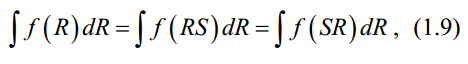 Proof from Professor Carlson’s notes:
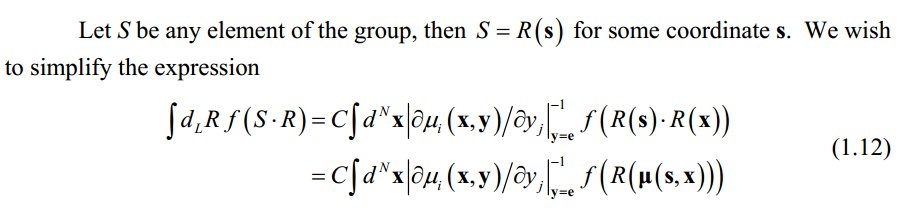 2/8/2017
PHY 745  Spring 2017 -- Lecture 12
13
Changing variables --
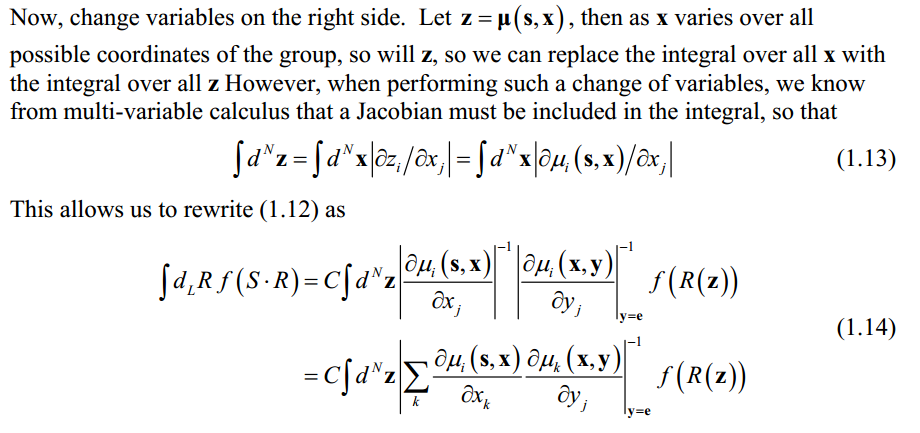 2/8/2017
PHY 745  Spring 2017 -- Lecture 12
14
Using z varable:
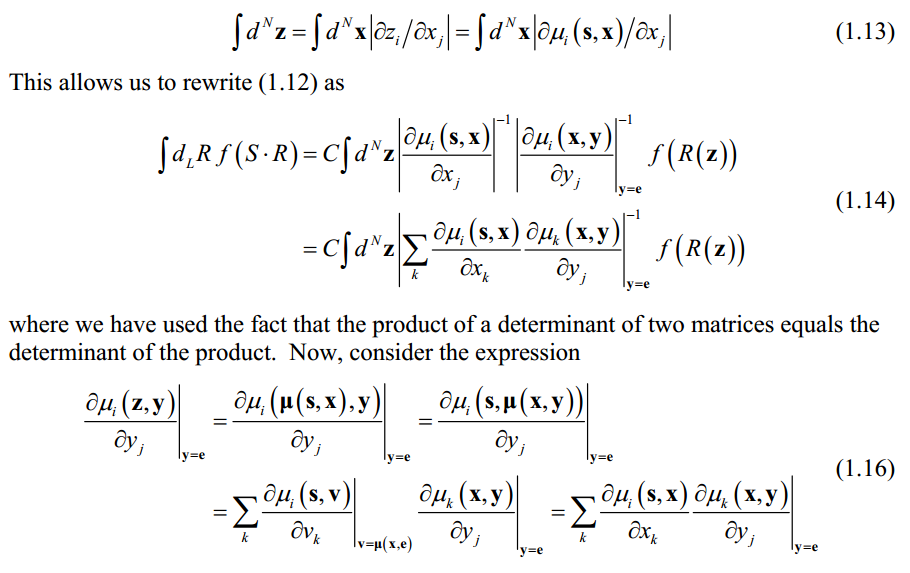 2/8/2017
PHY 745  Spring 2017 -- Lecture 12
15
When the dust clears:
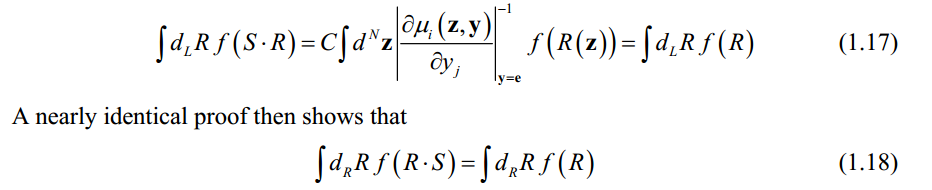 These arguments form the basis of the extension of the great orthogonality theorem to continuous groups.   See Professor Carlson’s notes for more details.
2/8/2017
PHY 745  Spring 2017 -- Lecture 12
16